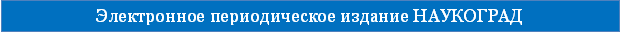 урок английского языка в 4 классе (УМК «Спотлайт 4», Модуль 1)
Терехова Анастасия Валерьевна

учитель физики и английского языка

Муниципальное автономное общеобразовательное учреждение Лицей №17
г. Химки, Московская область
Всероссийский интернет-семинар                                   10 сентября-10 октября 2014 года
"Развитие ключевых и предметных компетенций педагога и школьника 
в условиях ФГОС нового поколения"
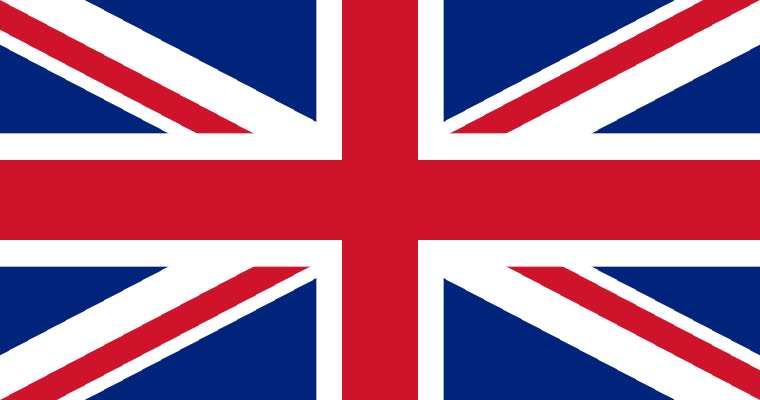 Hello!
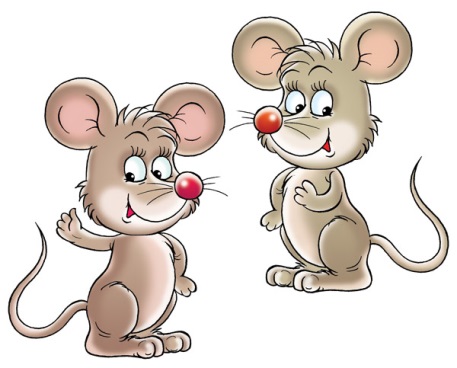 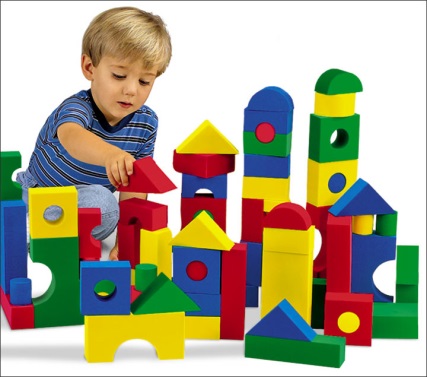 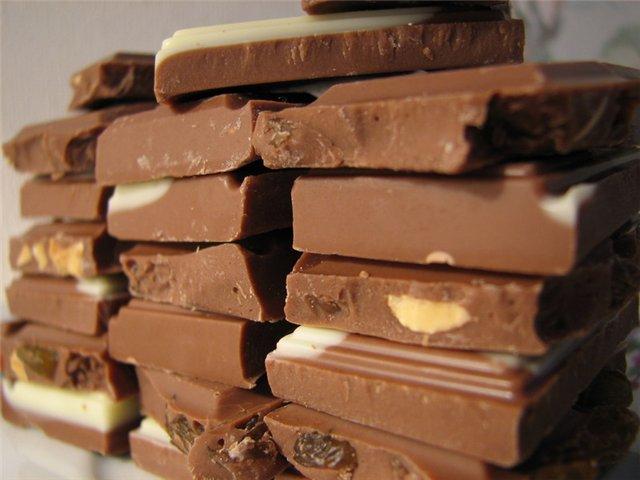 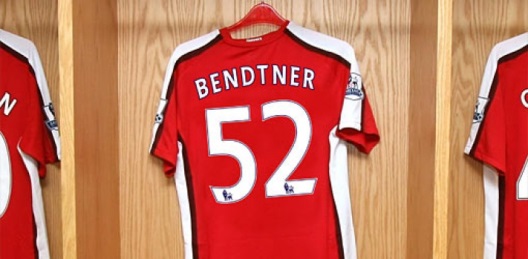 It is round with cheese, ham, tomatoes and mushrooms…YUMMY!
PIZZA!
It is round. 
It can be red, yellow 
or green.
APPLE!
It is white and very long!
SPAGHETTI/ PASTA!
It is yellow 
and mice like it a lot!
CHEESE!
It is white 
and I drink it 
in the morning!
MILK!
PONCHIK
SINEGLAZKA
Критерии оценивания задания с мн.ч.
9-10  оценка «5»
7-8 оценка «4»
5-6 оценка «3»
<5 оценка «2»
Критерии оценивания задания с примерами
5  оценка «5»
4 оценка «4»
3 оценка «3»
1-2 оценка «2»
To be + Ving
He is reading.
Is he reading?
Yes, he is./ No, he isn’t.
ДОМАШНЕЕ ЗАДАНИЕ:
Зотов Егор, Панова Аня, Толкачева Вика, Корешкина Алина, Грудинский Дима, Чвелев Денис – 
СУ  8,9 с.21-22
Уфимцев Артемий, Суворов Костя, Щукина Соня, Беспоясова Полина, Ким Настя, Дзан Таня, Урусов Федя 
СУ 10 с.22, 16 с.25
GOOD BYE!